Па́ме
[Speaker Notes: Дисклеймер про формат]
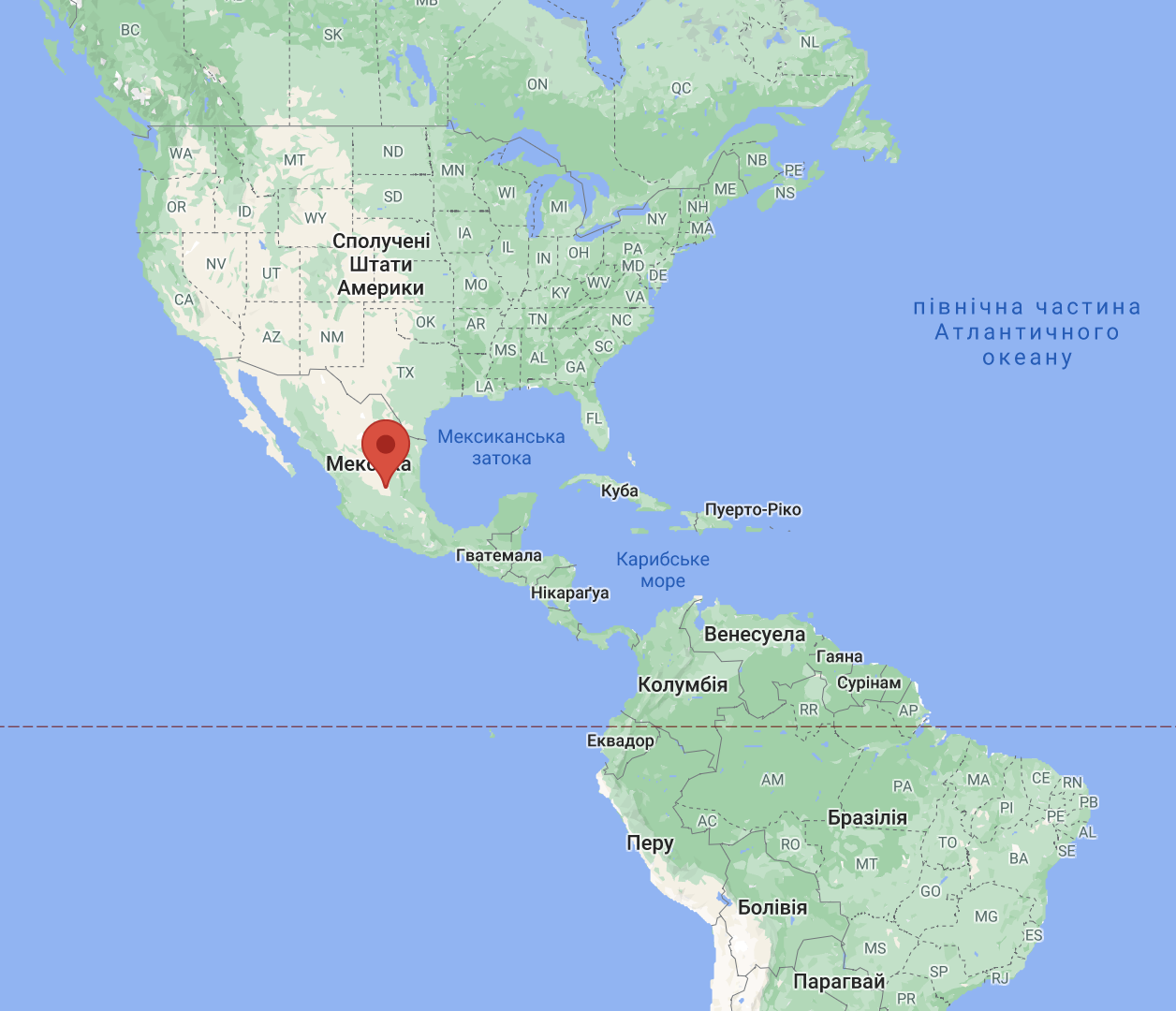 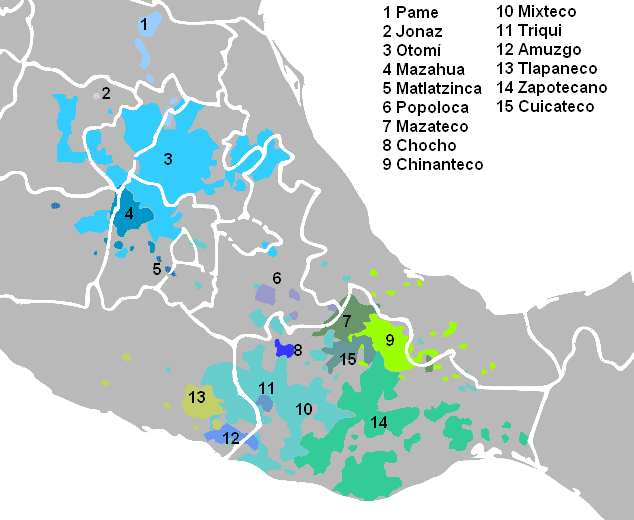 [Speaker Notes: Північна, центральна і вимерла південна;Загалом спорідненість мов: ПІЄ і тд.]
ɲ вимовляється як українське нь у сло­ві ланьʃ’ і k’ — як ш і к відповідно, але з різкішим виходом повітряʔ позначає гортанне зімкнення — звук між двома о в о-оу
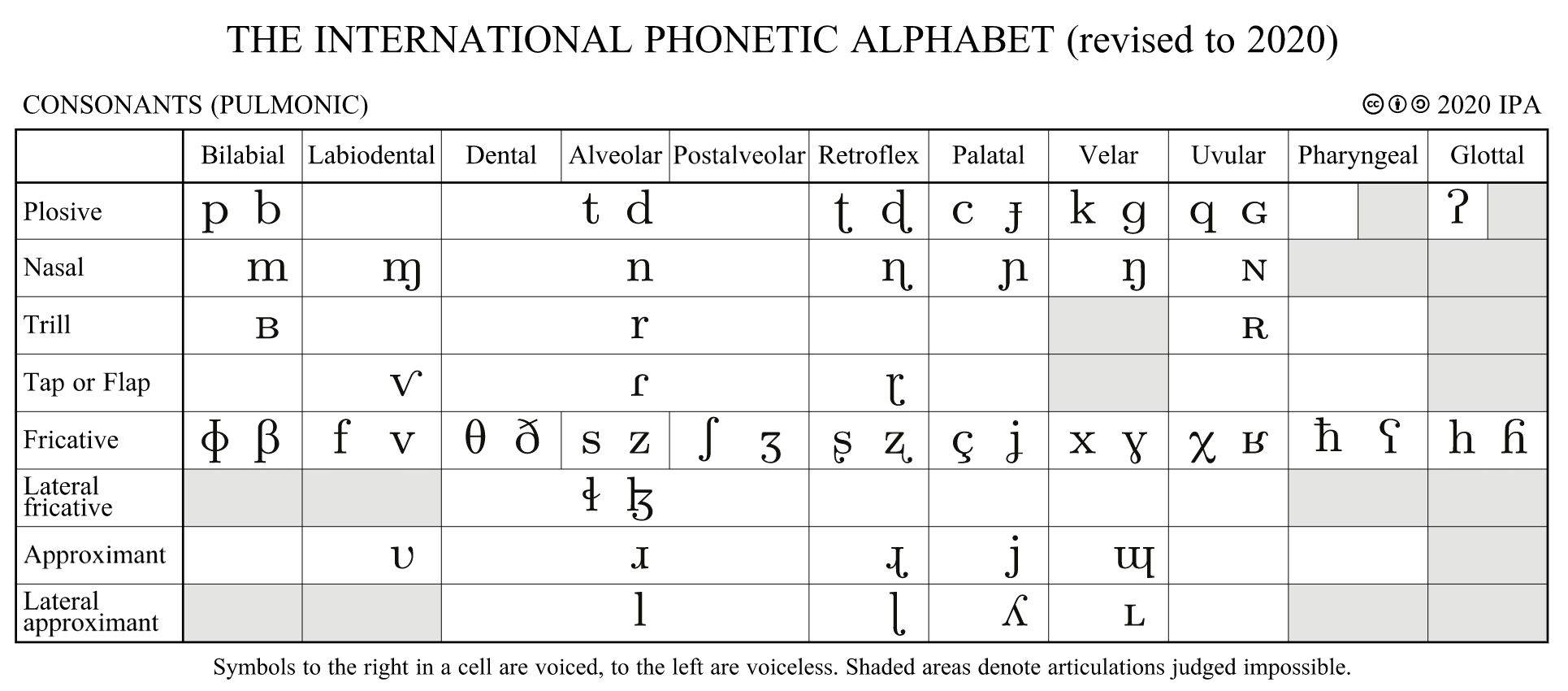 [Speaker Notes: Абруптивні — глухі з різким виходом повітря з гортані; є у кавказьких мовах
Спитати про транскрипції на уроках англійської]
ũ — як у з ви­дихом через нісḭ — як і, але «скрипучим» голосом
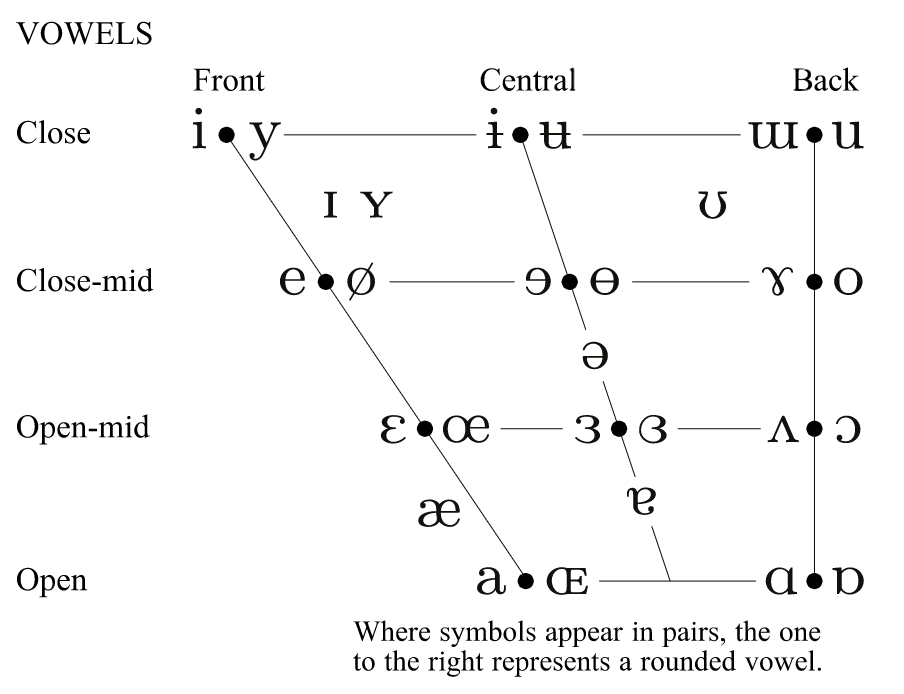 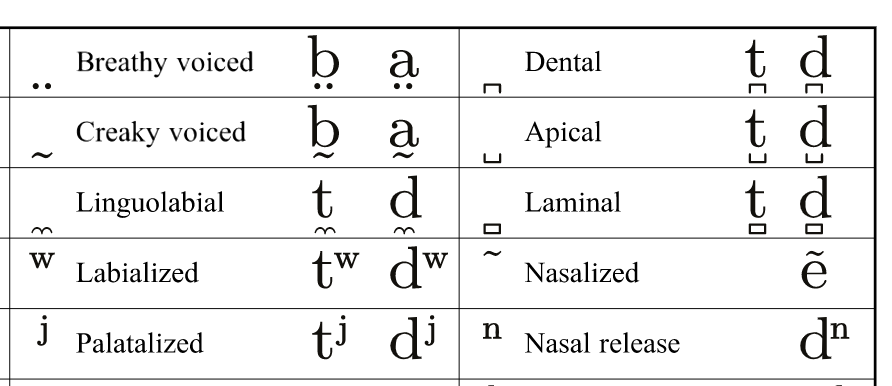 [Speaker Notes: тильда внизу стаднартно позначає скрипучість; на APLO було у тикуні, якою в Перу балакають]
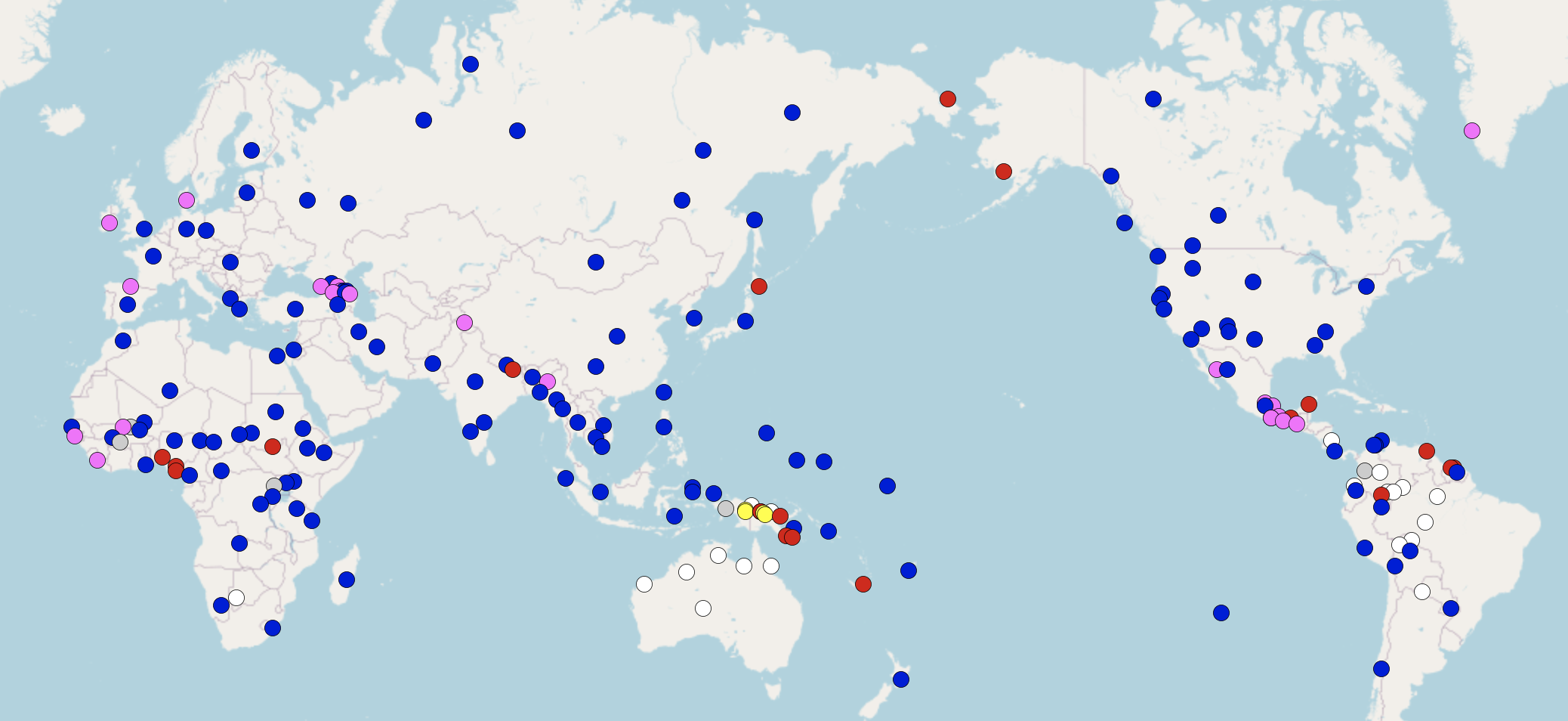 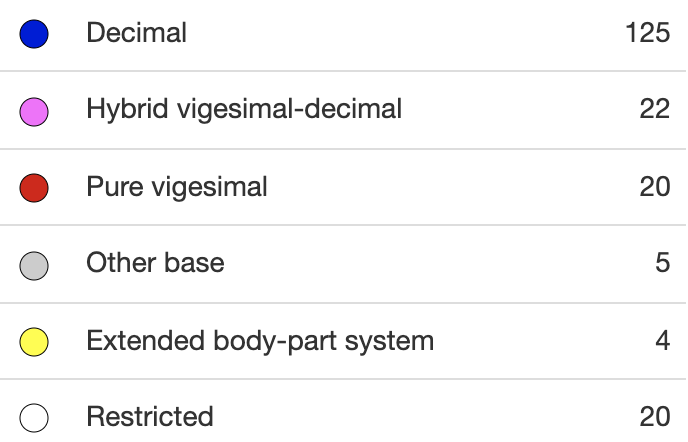 [Speaker Notes: Баскійська, ірландська
A number of languages of the world have numeral systems that extend only as far as 3 (e.g. Mangarrayi (isolate; Northern Territory, Australia)), while others show slightly higher but nonetheless heavily restricted upper limits, such as 5 (Yidiny (Pama-Nyungan; Queensland, Australia)).
https://wals.info/feature/131A#2/26.7/146.1s]
Основні «природні» системи числення:
4 — кінцівки
5 — пальці однієї руки
6 — кулак + 5 пальців; рідкісна
8 — проміжки між пальцями або кістяшки пальців
10 — пальці рук
12 — фаланги пальців однієї руки
20 — пальці рук і ніг
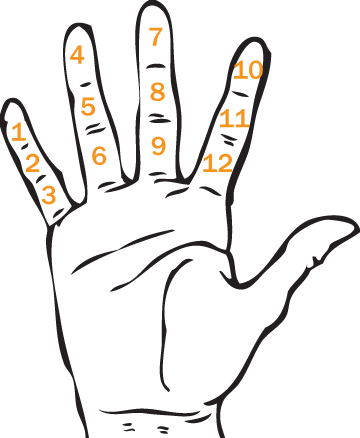 [Speaker Notes: + екзотичні: 16, 24, 32, 60, 80
Числа можуть збігатися зі словами «рука», «нога», «кулак» і т.д.
Підсистеми 5+20]
Рахування частинами тіла (бази ~ від 23 до 37)
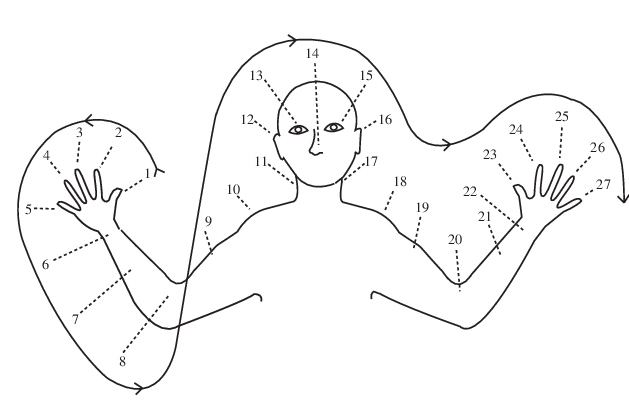 [Speaker Notes: Переважно у Папуа — Новій Гвінеї]
[Speaker Notes: База менша за 9, кратні між 13 і 17, 20 і 26, 30 і 35; жодне з поданих не кратне базі]
[Speaker Notes: Одразу з поглядом у пн паме рівність 9 і відповідники у центральній]
[Speaker Notes: nda = 1, kik’ai=5, nda ntsawʔ – одне число?, lien та seskaʔai – великі числа?]
[Speaker Notes: nda ntsawʔ  = 8, seskaʔai = 10]
[Speaker Notes: lien = 20]
Давньоіндійська мова
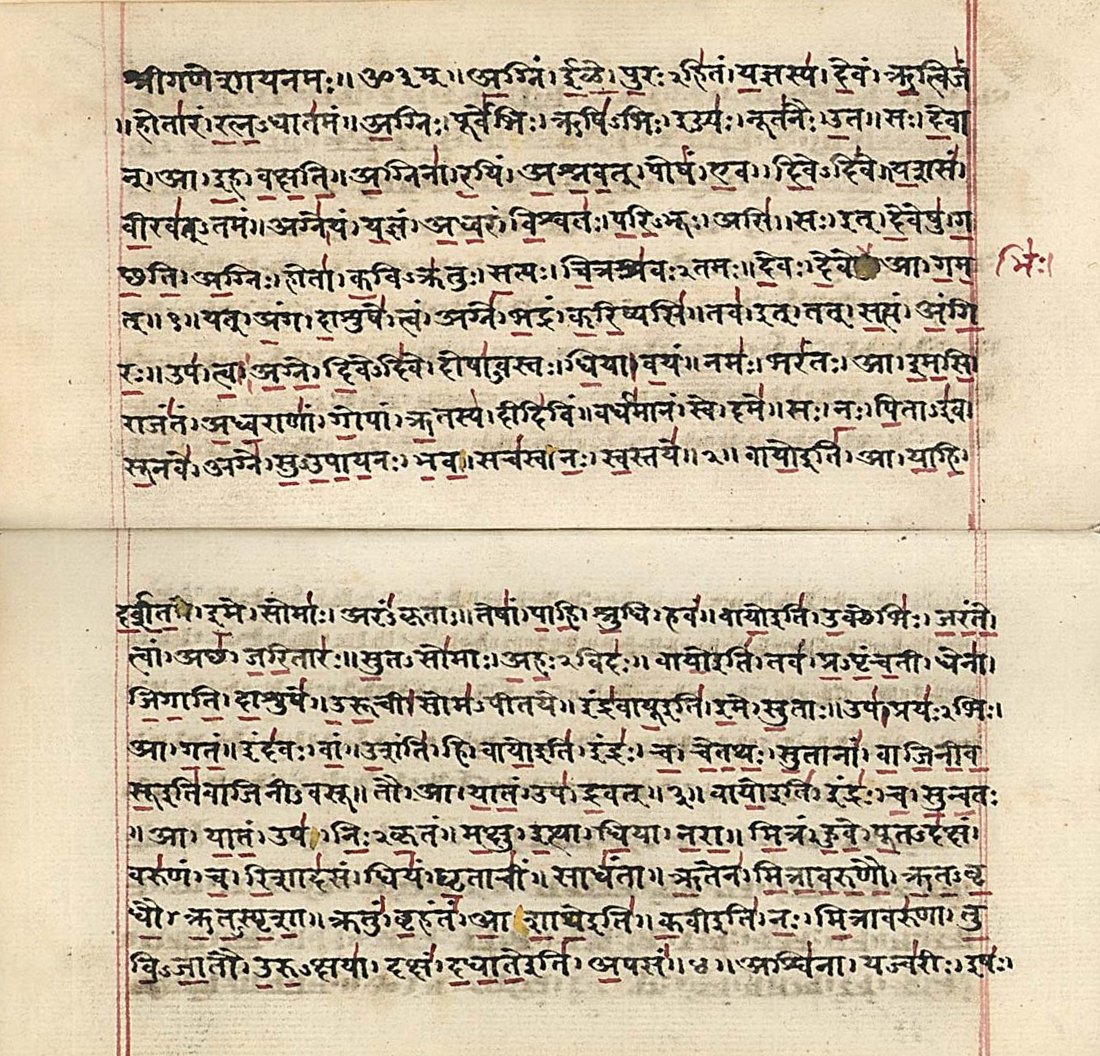 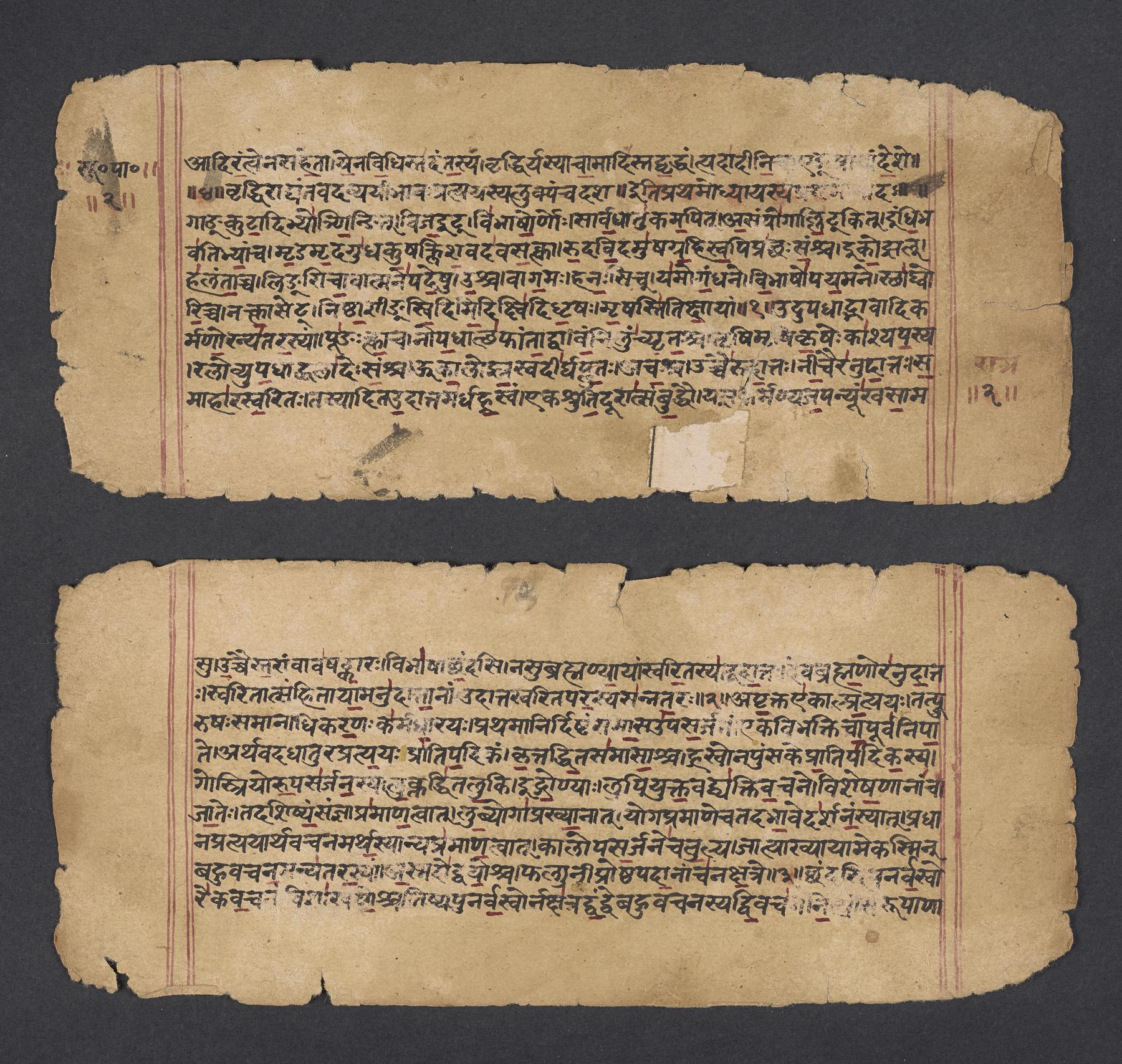 Ріґведа, «видання» XIX ст.
Аштадх’яї (Aṣṭādhyāyī), «видання» XVII ст.
[Speaker Notes: Санскрит — священна мова, була мовою еліт, постала з праіндоарійської мови. Rigveda — найстаріший ПІА текст, один зі священних Вед (1000рдоне). Передавали усно, тож переживали, щоб не стала corrupted. Так почали вивчати граматику і фонетику.Найдавніша повністю збережена граматика; математичний опис правил мови; початок класичного санскриту; дуже стисла, легко вивчалася]
[Speaker Notes: Різні писемності — брахмі, нагарі; невідомо, як писали за Паніні]
gha    ghac    ghan    cha    ṭhak    ṭhan    ṭhañ    ḍha    ḍhak    ḍhañ    phak
[Speaker Notes: Про значення не питають, вони доволі однорідні
Розібрати позначки суфіксів]
gha    ghac    ghan    cha    ṭhak    ṭhan    ṭhañ    ḍha    ḍhak    ḍhañ    phak
[Speaker Notes: Відділення суфіксів, подовження, наголос]
gha    ghac    ghan    cha    ṭhak    ṭhan    ṭhañ    ḍha    ḍhak    ḍhañ    phak
[Speaker Notes: Порахувати форми суфіксів, наголоси, звернути увагу на iya]
gha    ghac    ghan    cha    ṭhak    ṭhan    ṭhañ    ḍha    ḍhak    ḍhañ    phak
Суфікси:
iya — 3
īya— 1
eya — 3
ika — 3
āyaṇa — 1
Наголоси:
перший — 4
останній — 4
передостанній — 3
Подовження — 5 або 6
[Speaker Notes: Далі суто математично]
Суфікси:
iya — 3
īya— 1
eya — 3
ika — 3
āyaṇa — 1
Наголоси:
перший — 4
останній — 4
передостанній — 3
Подовження — 5 або 6
Тадакса́хак
Ніло-
сахарські
мови
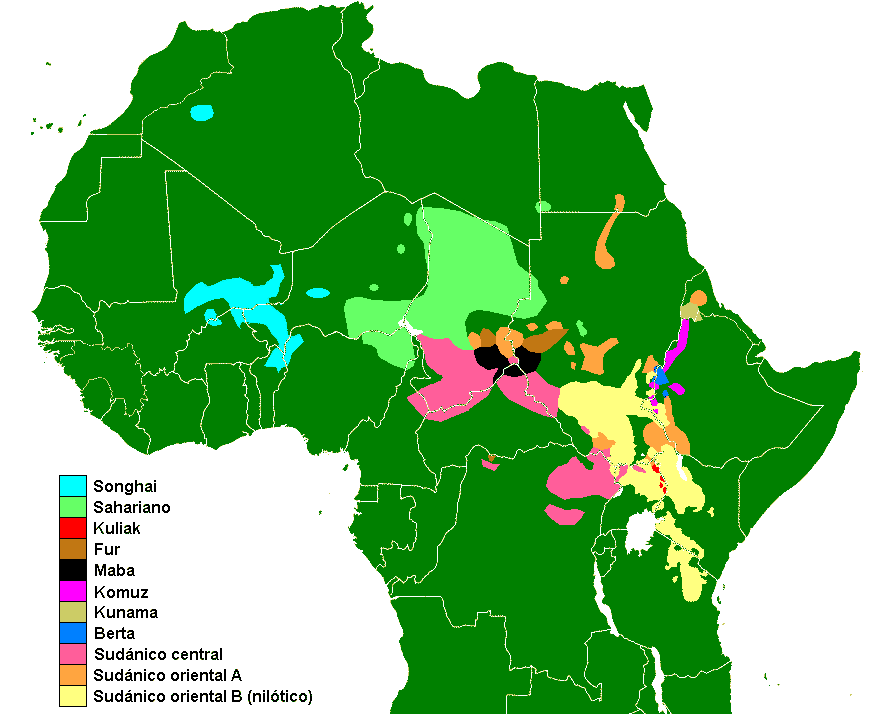 Ніл
Малі
[Speaker Notes: Songhay languages are commonly taken to be Nilo-Saharan, but this classification remains controversial.
Сахара — по околиці, бо що за мови у пустелі?)]
[Speaker Notes: Дієслова не виводяться, можна виділити іменники
hamu схоже на ham]
[Speaker Notes: SVO, S у пасиві, S-займенники ховаються в дієсловах + третя особа, для пасиву пацієнс визначає префіксПорядок слів: скільки існує?]
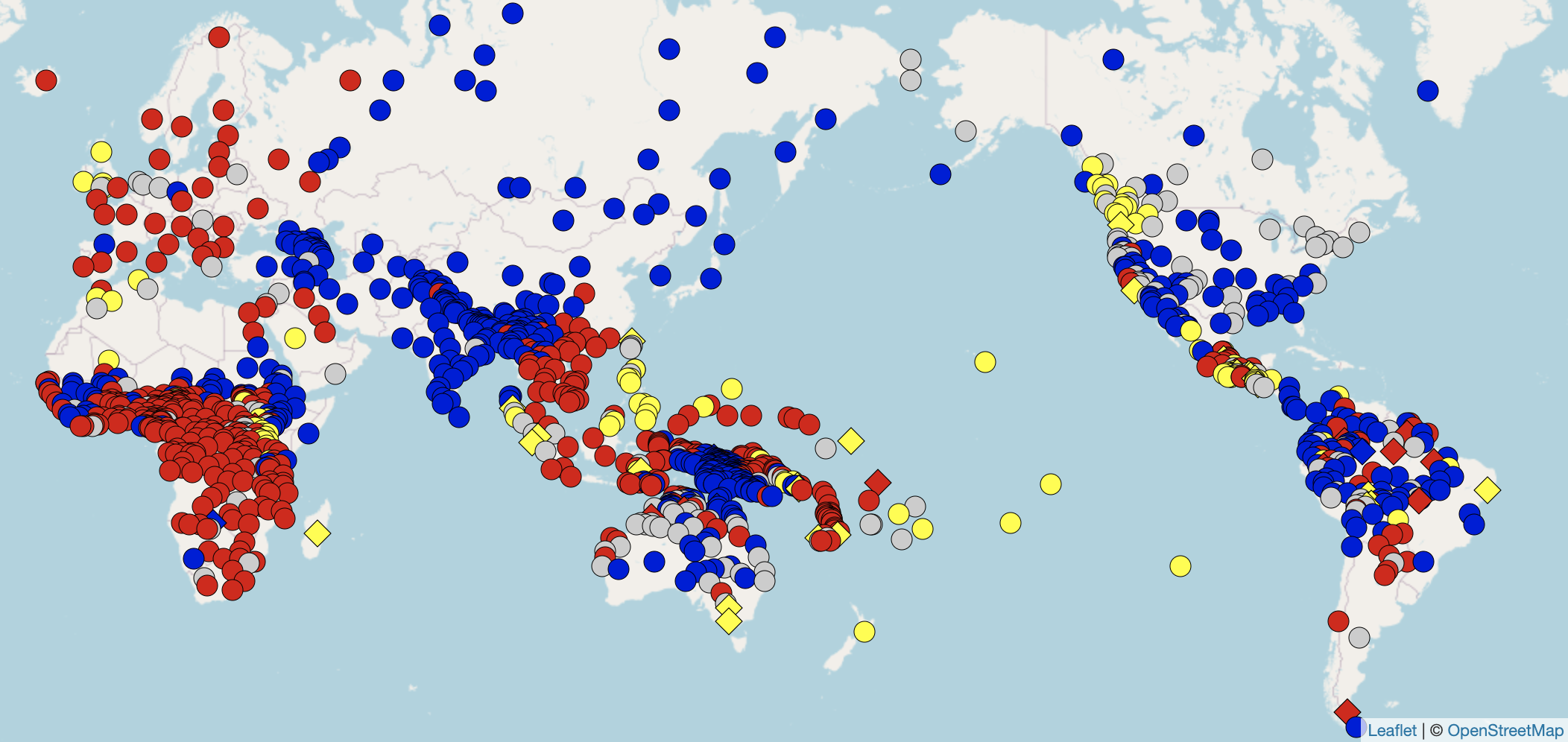 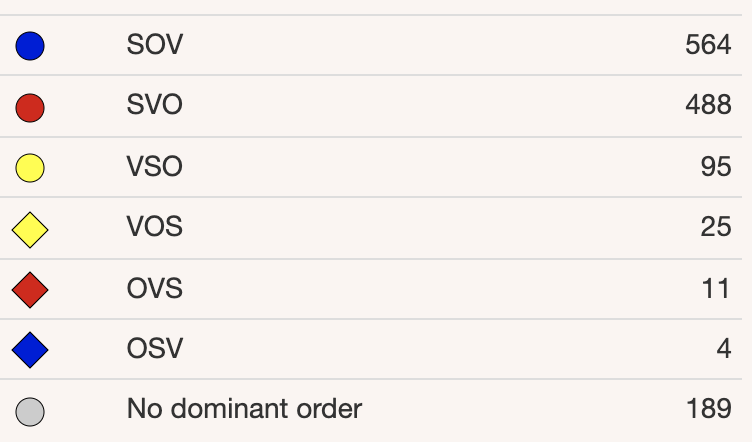 [Speaker Notes: + порожня Сахара
https://wals.info/feature/81A#2/18.0/153.1]
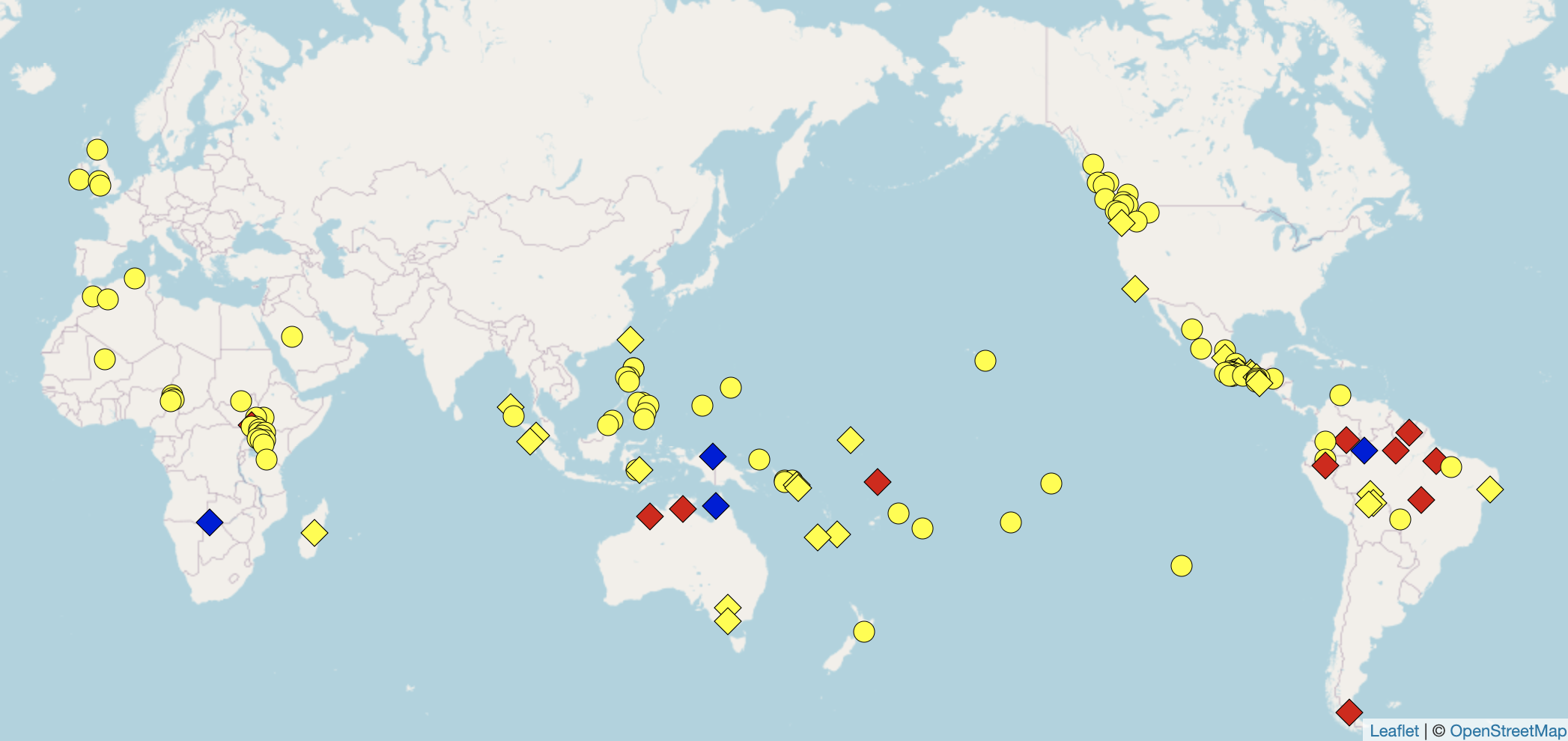 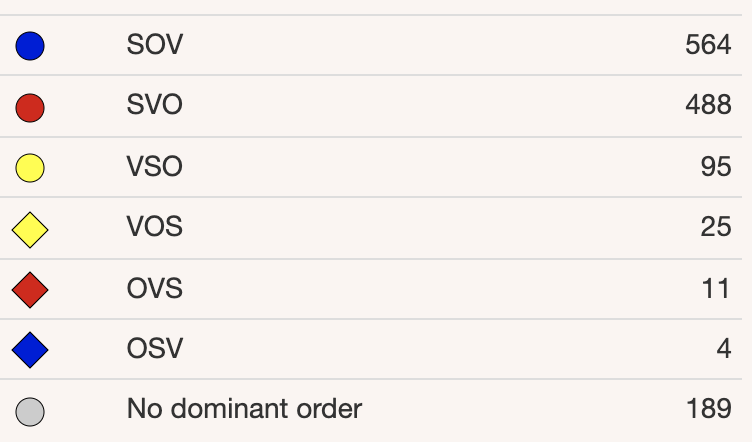 [Speaker Notes: Наскільки «природно» позначати осіб на дієслові?]
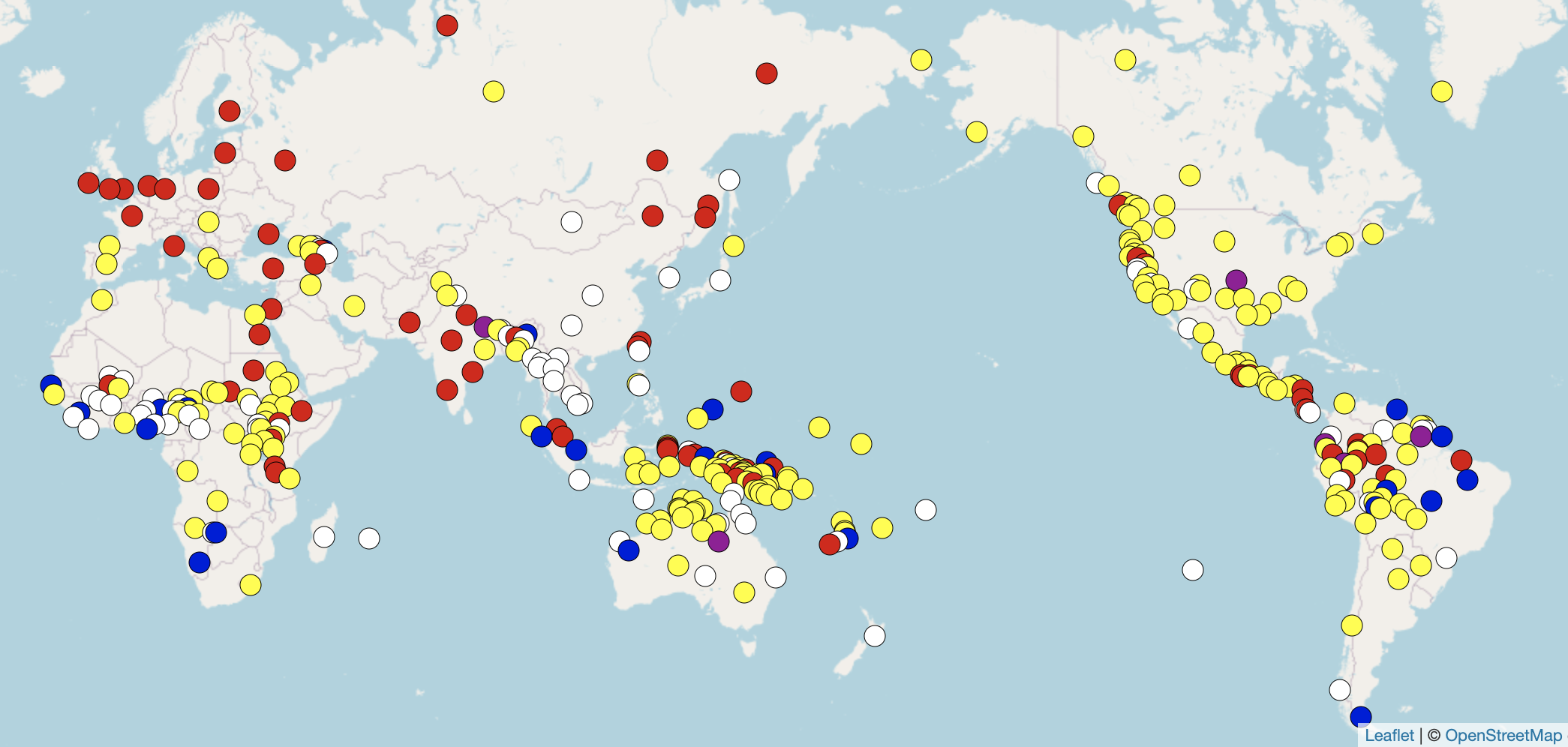 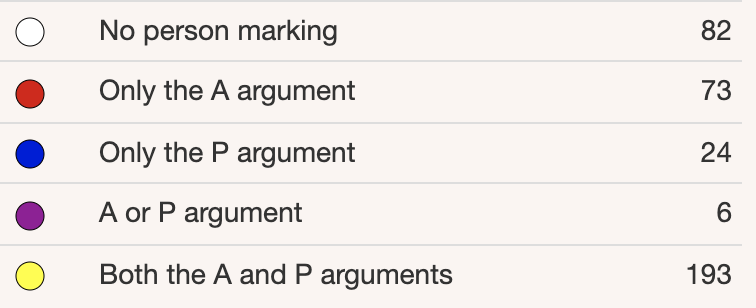 [Speaker Notes: Мапа про маркування особи на дієсловах. 
Не завжди афікси, а ще й клітики
A+P домінує майже усюди
https://wals.info/feature/102A#2/18.0/149.2]
[Speaker Notes: se/ne залежить від часу; у передостанньому реченні не se!
У майбутньому тільки стверджувальні речення + b у теп стверд
Подивитися на інші часи]
[Speaker Notes: Поняття каузативу
Шиплячі і свистячі часто не розділяють (sibilants)
Лишаються актив/пасив (чи позначається?) і корені]
[Speaker Notes: egzem та ukuš повторюються в каузативі]
[Speaker Notes: Verbs are suppletive based on voice. An interesting fact is that the active voice uses Songay stems, while the passive and causative voices uses Berber stems.
Про суплетивні: часті слова, приклади у мовах спитати (бути — є, класть—положить, хороший — кращий, be-am-is-are-was, брати-взяти, человек-люди)]
Структура дієслова: підмет — час і заперечення — стан — корінь
Афікс стану:
активний стан: Ø;
пасив: -t-;
каузатив: шипляча або свис-тяча, присутня в корені, чи -s-, якщо в корені немає шипля-чих та свистячих.
[Speaker Notes: Курсив — відповіді, бо жирне — то пасив з каузативом]
Хáуса і доґóн
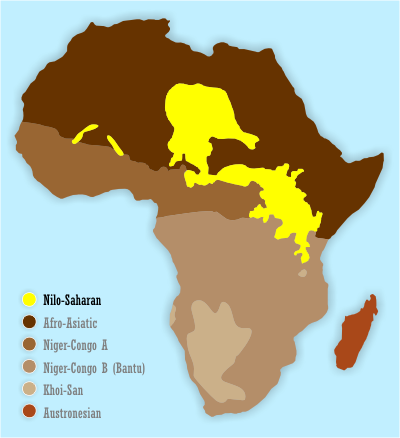 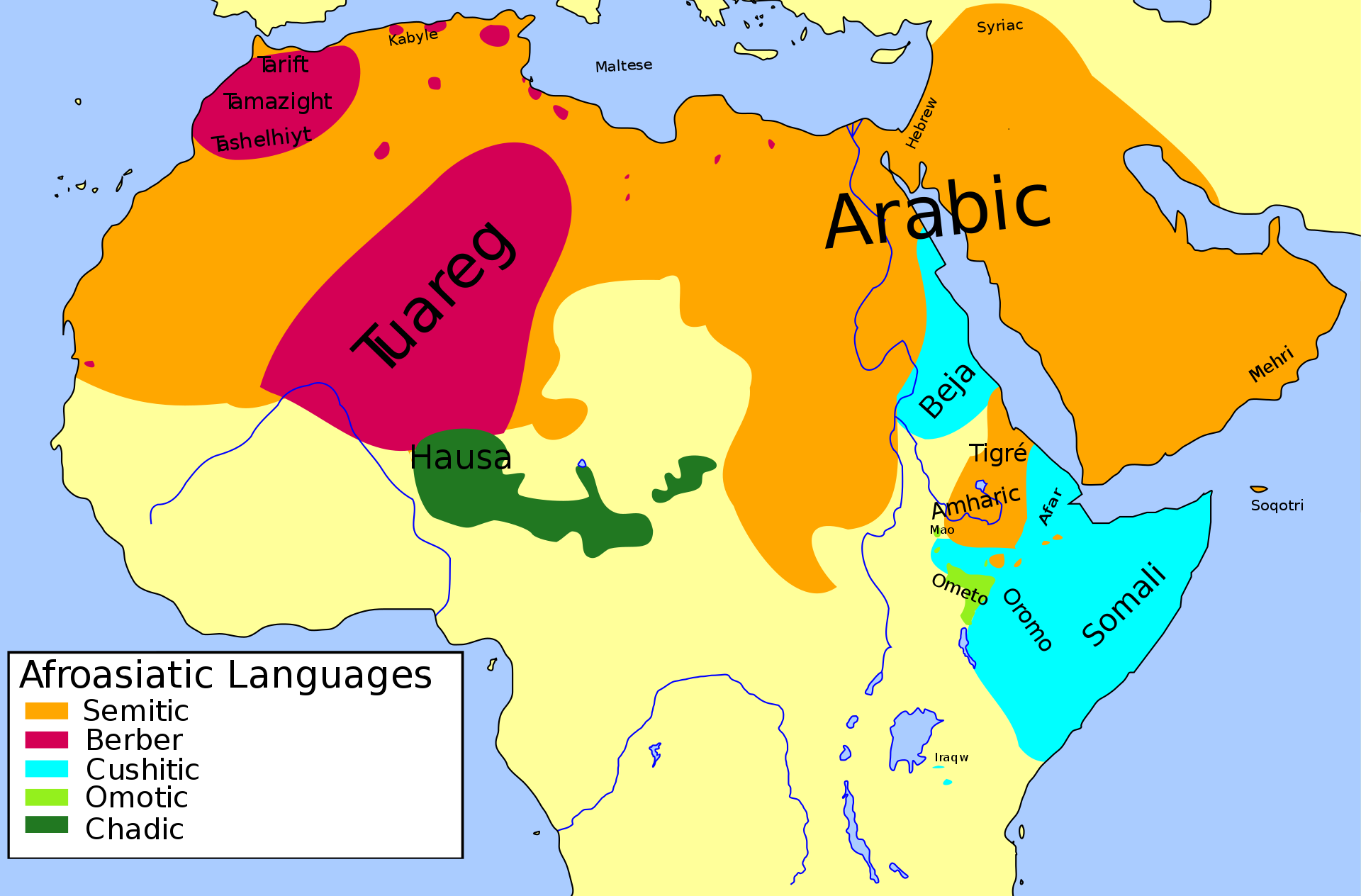 [Speaker Notes: Afroasiatic: + extinct Egyptic branch. 
however the inclusion of Omotic remains controversial, and several linguists see it as independent language family, which stood in long-term contact with Afroasiatic languages
Niger-Congo: hypothetical, але переважно прийнята; на A/B можна забити, це одна з теорій поділу, не надто популярна:)]
його мисливець      його тезка       її ворог       його пастушка        її лікар       її бабуся       його друг       її корова       її тезка        його подруга        її дерево       її дідусьйого коза       її старша сестра
[Speaker Notes: ‘k – ejective, як у першій задачі; ɛ та ɔ — більш відкриті
Статі у двох місцях, при цьому невідома «стать» дерева, але зрозуміло з тезками
Хауса: r/n, ta/sa. Доґон: wo/wo mɔ; є повторення (wo tɔgrɔ).]
його мисливець      його тезка       її ворог       його пастушка        її лікар       її бабуся       його друг       її корова       її тезка        його подруга        її дерево       її дідусьйого коза       її старша сестра
його — 6	її — 8ч.р. — 6 або 7	ж.р. — 7 або 8
-sa — 6		-ta — 8-n- — 6		-r- — 8
wo mɔ — 6	wo — 8
[Speaker Notes: Розподіл по родах, схоже, зберігаються в хаусі (і дерево жіночого роду), а от в доґоні загалом дивно (з різних боків) і не корелює з суфіксами хауси.]
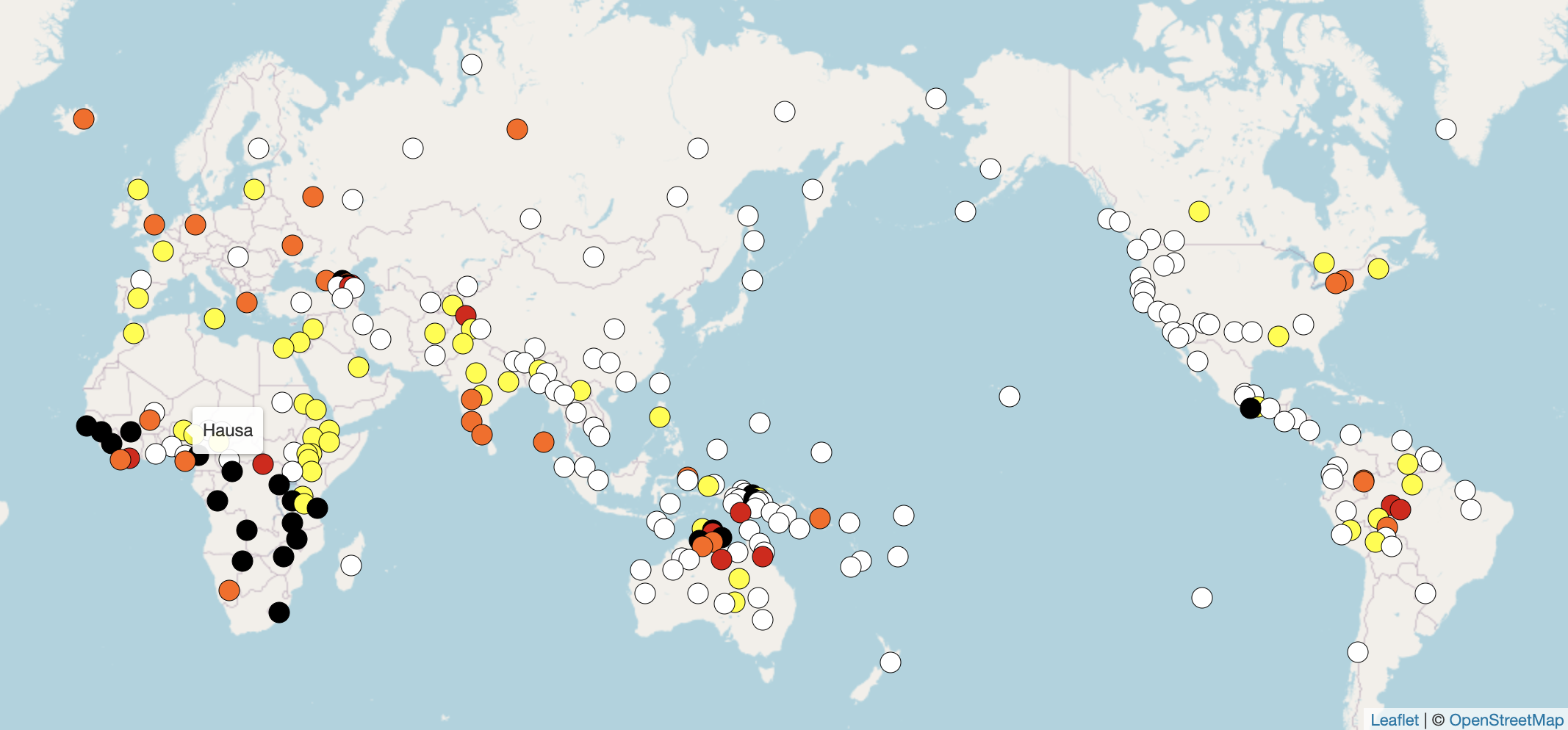 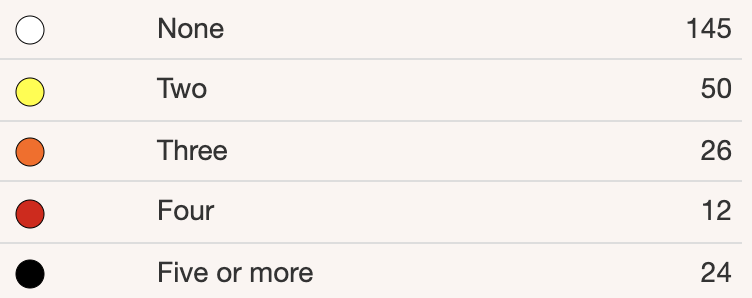 [Speaker Notes: Кількість родів, https://wals.info/feature/30A#2/26.7/149.2
Most scholars working on agreement include the control of anaphoric pronouns by their antecedent (the girl ... she ) as part of agreement. If this is accepted, as we do here, then languages in which free pronouns present the only evidence for gender will be counted as having a gender system. Of course, such languages with pronominal gender systems have a much less pervasive system than those like Russian. Including them, however, makes little difference to the overall picture, since they are rare (the best known example is English, which is typologically unusual in this respect); another is Defaka.]
його мисливець      його тезка       її ворог       його пастушка        її лікар       її бабуся       його друг       її корова       її тезка        його подруга        її дерево       її дідусьйого коза       її старша сестра
його — 6	її — 8ч.р. — 6		ж.р. — 8
-sa — 6		-ta — 8-n- — 6		-r- — 8
wo mɔ — 6	wo — 8
[Speaker Notes: Знаходяться тезки + можна розділити мисливця і друга (бо є подруга) і стає видно, яка частина за яку стать відповідає]
її ворог       його пастушка        її лікар       її бабуся       її корова       її деревоїї дідусь       його коза       її старша сестра
його — -sa 	її — -ta ч.р. —  -n- 	ж.р. — -r- 
wo mɔ — 6	wo — 8
[Speaker Notes: Дідусь і бабуся — у доґоні різні слова
З більш-мешн подібного лишилося naa і naagirunɛ, на які натякає ще й друге завдання]
її ворогїї лікарїї деревоїї старша сестра
його — -sa 	її — -ta ч.р. —  -n- 	ж.р. — -r- 
wo mɔ — 6	wo — 8
[Speaker Notes: Хауса більше нічого не дає, тому час дивитися на розподіли у доґоні]
її ворогїї лікарїї деревоїї старша сестра
wo mɔ: корова, коза, мисливець, пастушка + 2	
wo: подруга, тезка *2, бабуся, друг, дідусь + 2
[Speaker Notes: Хауса більше нічого не дає, тому час дивитися на розподіли у доґоні]
wo mɔ — віддільна власність: корова, коза, мисливець, пастушка + 2	
wo — невіддільна власність: подруга, тезка *2, бабуся, друг, дідусь + 2
[Speaker Notes: Хауса більше нічого не дає, тому час дивитися на розподіли у доґоні]
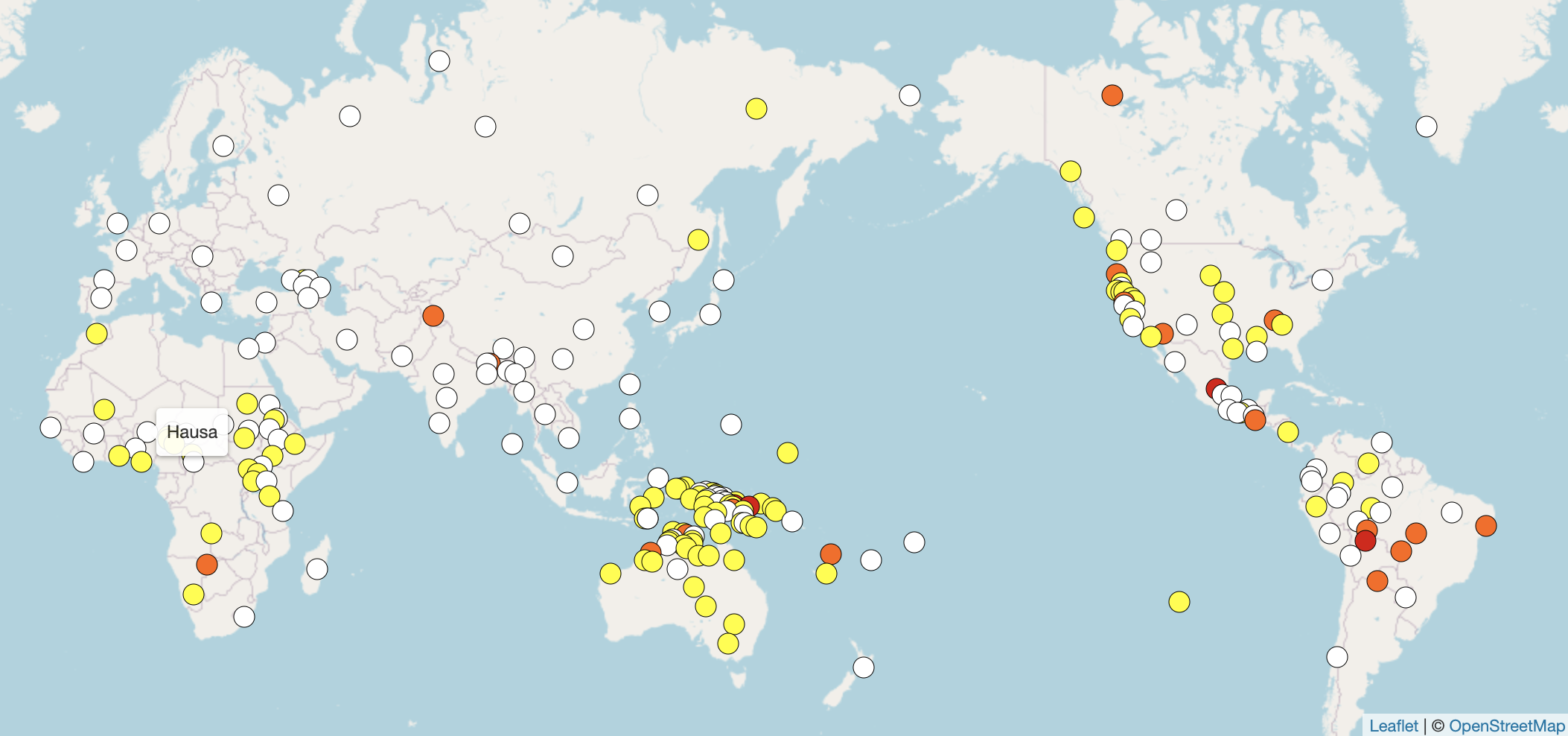 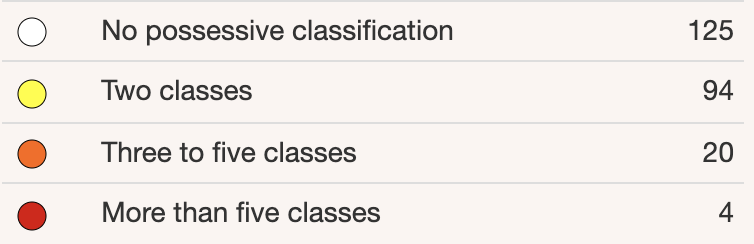 [Speaker Notes: Кількість «класів» належності (до 32). Два — зазвичай віддільна/невіддільна, але може по-різному розподілятися («сусід», професії)
https://wals.info/feature/59A#2/26.7/153.8]
Айнська мова
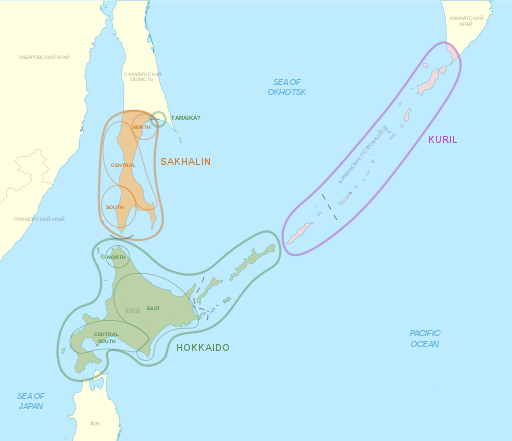 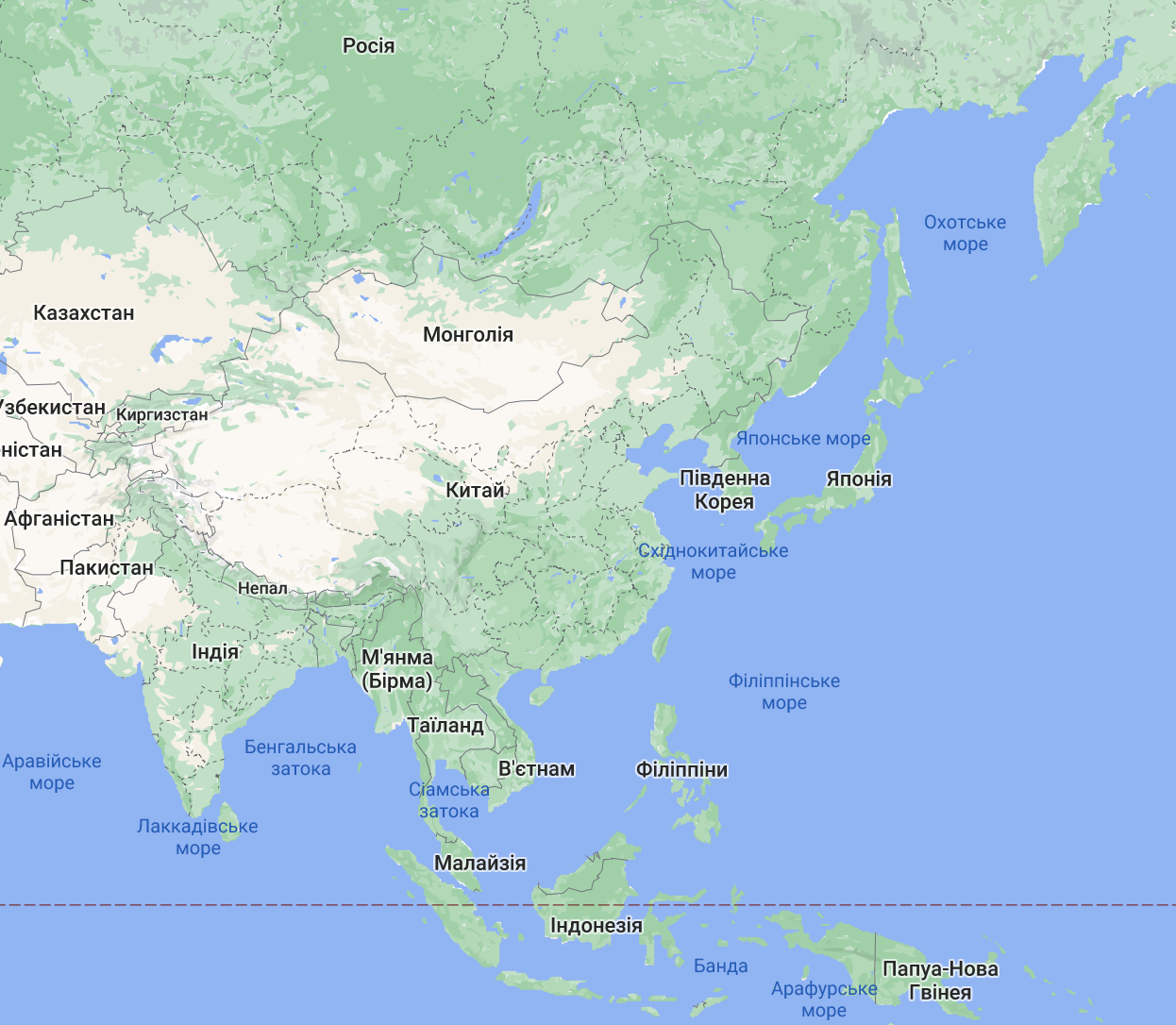 [Speaker Notes: Етнічних айну кількадесят тисяч; мова піддавалася впливам сусідніх
Map of pre-1945 distribution of Ainu languages and dialects.
Iturup – the largest and northernmost island in the southern Kurils (верхній правий зелений)– is over 60% ethnically Ukrainian.]
[Speaker Notes: Катакана дещо модифікована (наприклад, маленькі символи в передостанноьму рядку)
https://omniglot.com/writing/ainu.htm]
[Speaker Notes: wa + перше слово~підмет (для третьої особи позначень не видно)]
[Speaker Notes: 1 особа неперехідні + додатки (крім себе! + 3 особа знов не позначається)
про yay!!!]
[Speaker Notes: oka / isam / an + pa]
[Speaker Notes: Множина абсолютиву (таке теж було на APLO)]
Номінативний лад(nominative-accusative)
Ергативний лад(ergative-absolutive)
Українська:


Чоловік прийшов

Чоловік побачив хлопчика.

Хлопчик прийшов.

Хлопчик побачив чоловіка.
Баскійська:


Gizona etorri da.

Gizonak mutila ikusi du.

Mutila etorri da.

Mutikoak gizona ikusi du.
[Speaker Notes: Також про split ergativity та tripartile.]
[Speaker Notes: tek / ruy  + re + yay]
[Speaker Notes: Про yay, через яке «я подумав» перехідне
Каузатив]
[Speaker Notes: з/без додатка ~ перехідність. Не суплетивні, бо тут простежуються закономірності]
[Speaker Notes: Жирне — відповіді; червоне з’являється вперше у першому завданні, блакитне — у другому
!позичати, r+re=re
Треба акуратно розрізняти доконаність та надмірність; у першому завданні приймаються синоніми
Багатозначність у поєднанні SO]